Progression
Quantum Intro
Today!
Only write down stuff in blue boxes, and feel free to summarize the blue box stuff as well

Like this
A little more about Electromagnetic Waves
All e.m. waves travel at the speed of light (c) or 300,000,000 meters/second   (3x108)
The speed of a wave is wavelength (λ)times frequency (ν) so, for all e.m. waves C =  λ ν
Bohr Model
Tried to describe e- as little particles revolving around nucleus
Depended on his ability to track electrons
Used a single variable to describe the size of the orbit
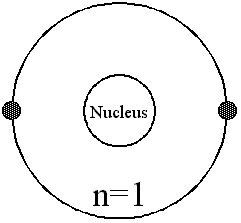 Heisenberg uncertainty principle: 
It is impossible to know the exact position and momentum of an electron
In other words…we can’t know exactly where an electron is and where it is going
Because…why?
The Schrödinger wave equation
1926 - Erwin Schrödinger: derived an equation that treated the hydrogen atom’s electron as a wave. 
Applied to other elements, not just H
The quantum/wave mechanical model: atomic model where electrons are treated as waves
The Schrödinger wave equation
Probability
Ability to know where an e- is most of the time
Treats electrons as if they occupy the whole space, rather than as points along a path
“Electron clouds” = orbitals
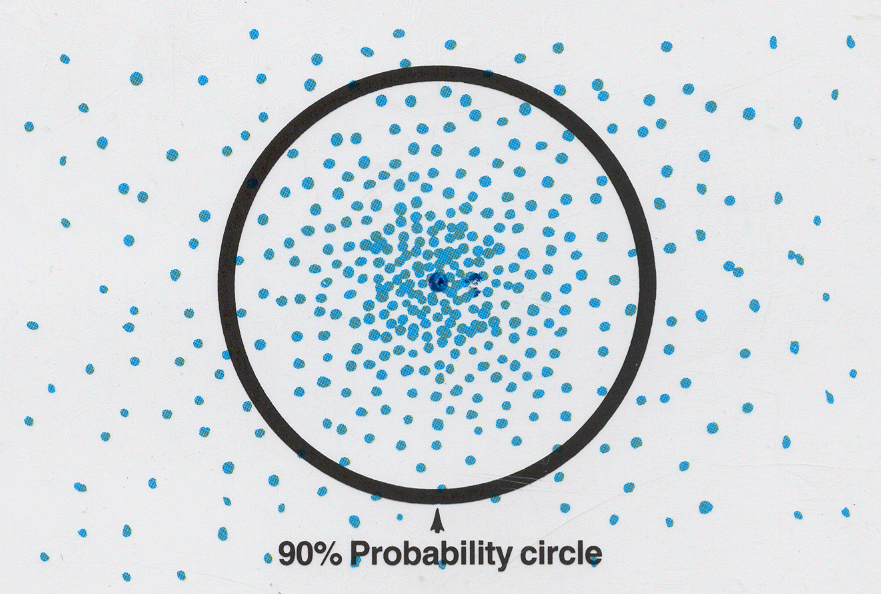 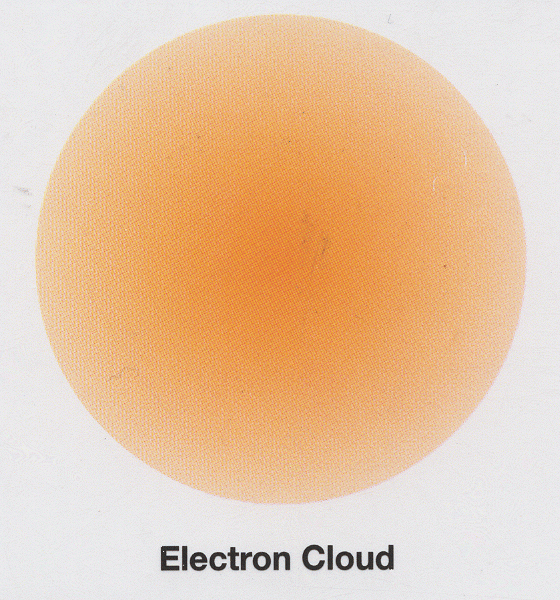 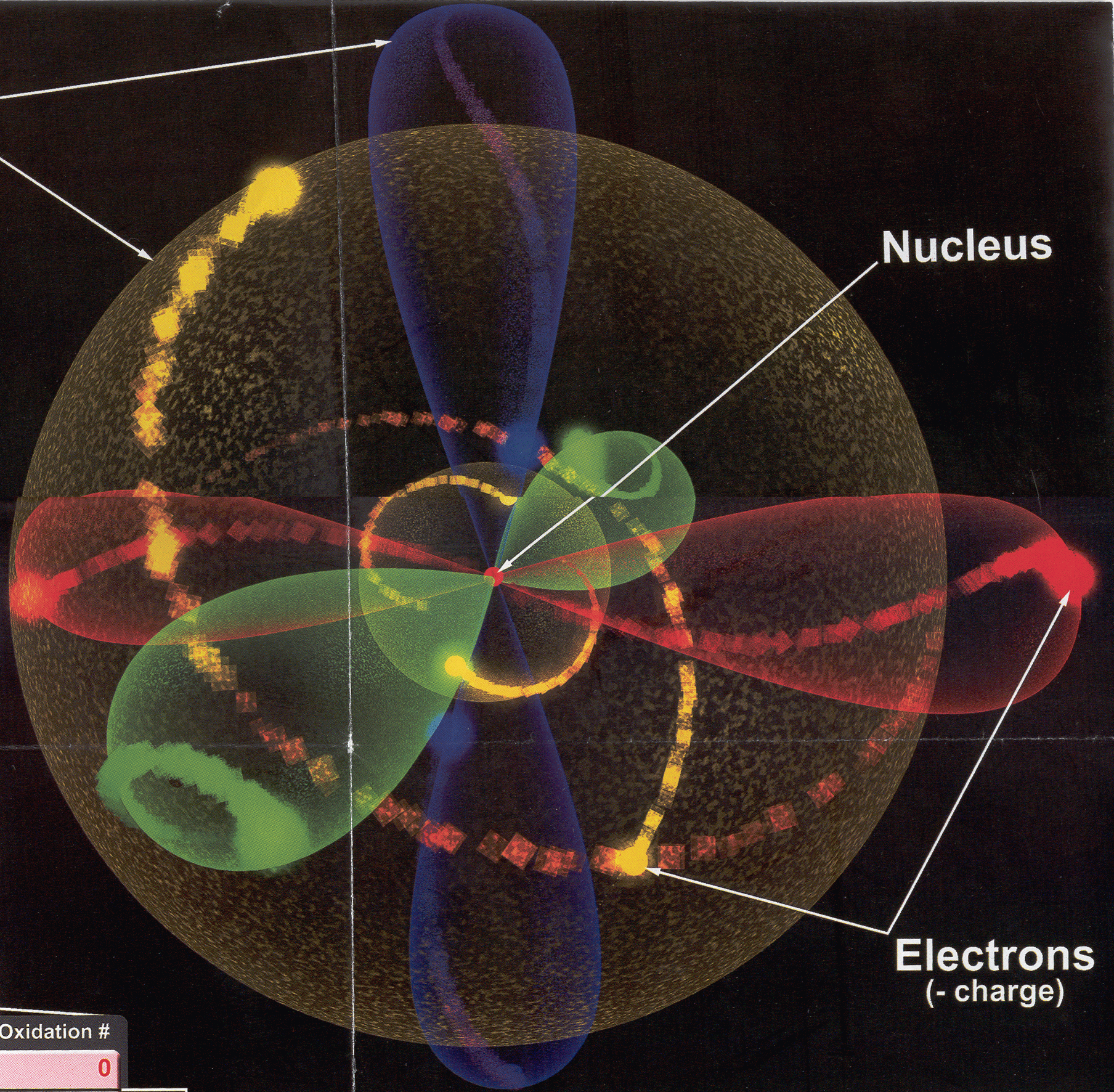 Probability
Orbitals are more like cloud than orbits
Not always spherical
Quantum numbers – numbers used to describe the spaces electrons occupy
Principle Quantum Number (n) – size
As n goes up…
Size increases
Energy increases
s orbitals
First appear in the 1st energy level (n=1)
Can hold 2 electrons
Sphere shaped
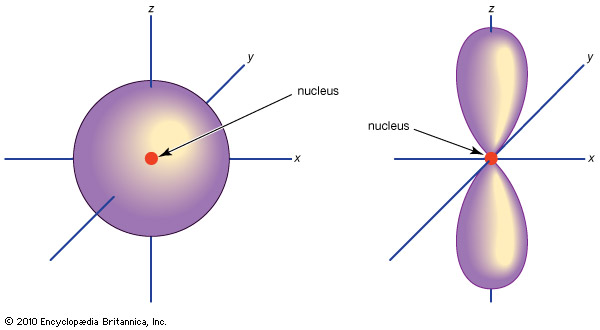 p orbitals
First appear in the 2nd energy level (n=2)
Come in sets of 3
Each can hold 2 electrons (6 total)
Dumbell shaped
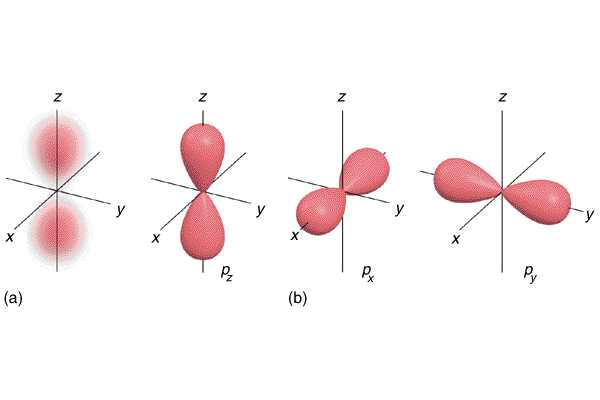 d orbitals
First appear in the 3rd energy level (n=3)
Come in sets of 5
Each can hold 2 electrons (10 total)
Crazy shaped
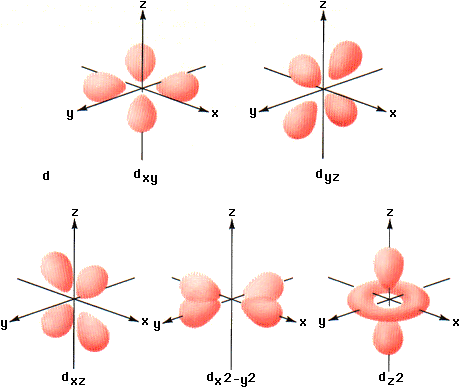 f orbitals
First appear in the 4th energy level (n=4)
Come in sets of 7
Each can hold 2 electrons (14 total)
Crazier shaped
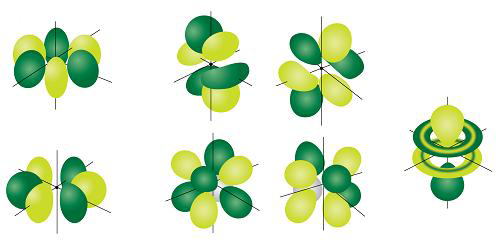 To summarize
To summarize
Energy levels
Orbitals
Total e-
n=4
s
p
d
f
e-=32
n=3
s
p
d
e-=18
s
p
n=2
e-=8
s
n=1
e-=2
Le fin
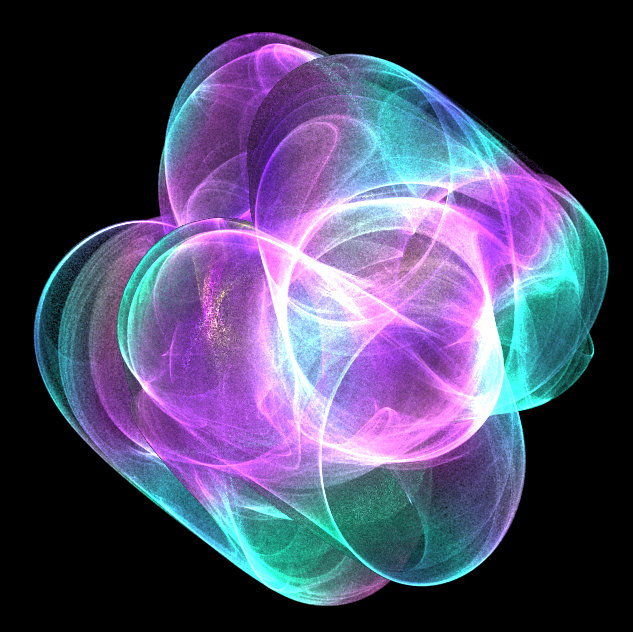